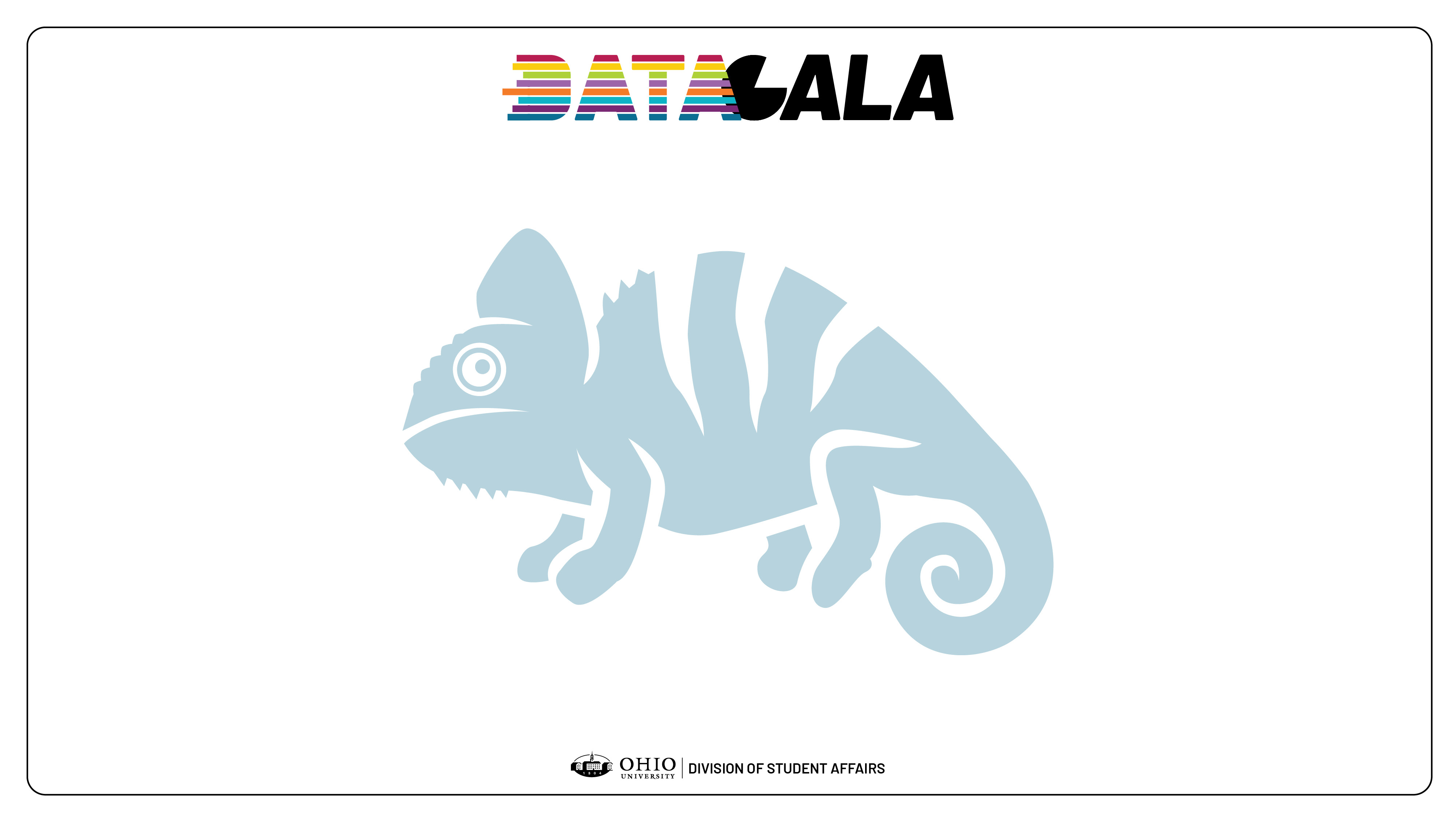 Adaptability
Self-Awareness
Wellbeing
Counseling and Psychological Services
Presentation Prepared by Dr. Kate Hibbard-Gibbons
RESULTS
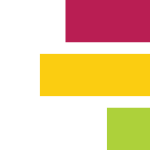 Services hosted virtually 
11 groups in Fall
13 groups in Spring
Students actively participate in interpersonal process as well as skills building activities. 
Group therapy strives to:
Increase self-awareness of skills, values, strengths, communication styles, beliefs, emotional reactions, and level of motivation for change.
Increase resiliency and learn skills and strategies to manage stress and adversity, become self aware of interpersonal struggles and work on fostering positive relationships, and feel a sense of belonging
Results indicated that students gained a sense of belonging and improved their understanding and communication of their emotions, their understanding of their relationship patterns, improved their ability to cope with current stressors, and improved their self-confidence.  There does seem to be room to explore the uncertainty felt about relational gains of group during the Spring 2021 semester.
LEARNING GOALS
GROUP THERAPY SERVICE
METHOD
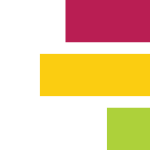 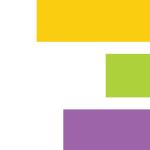 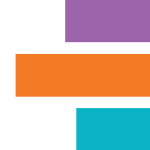 REFLECTIONS
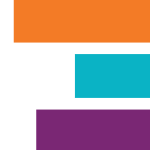 “My experience was so positive. I was so hesitant about doing group therapy - fearing what others might think of me. However, I grew to be so comfortable participating with my group members and counselors.”
. “
“I am not someone who enjoys being in group settings, so I was surprised that I enjoyed the true selves group therapy so much. It's easy to feel like I'm the only one struggle most of the time, so it was nice to hear how others who struggle with depression, anxiety and imposter syndrome cope with their feelings. I look forward to joining group sessions next semester. “
Students were  asked to complete a survey developed by CPS staff at the end of the semester. Co-facilitators emailed a survey link to the students at the end of a group therapy session. 
The survey contained 20 questions that assessed the student interest in group, the usefulness of the group screening process, what mental health gains were attained, and the effectiveness of the group leaders. 
CPS administers this survey for every group and each semester to identify areas that may need improvement and adjustment of services. 
6 of the 20 questions assessed adaptability, self-awareness, and well-being. These 6 questions are featured in the table.
2020-2021
[Speaker Notes: PROOF 1]